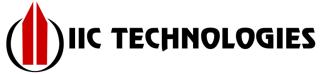 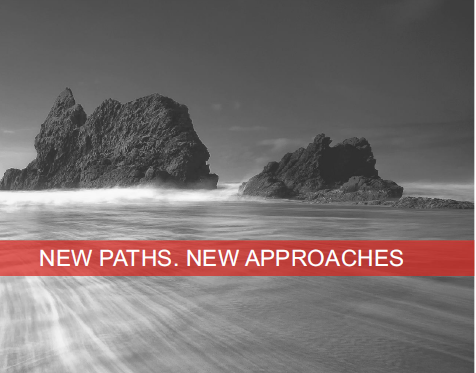 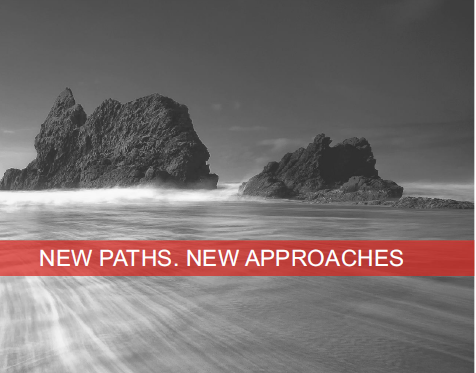 Satellite Derived Bathymetry GEBCO Cookbook
Derrick R. Peyton
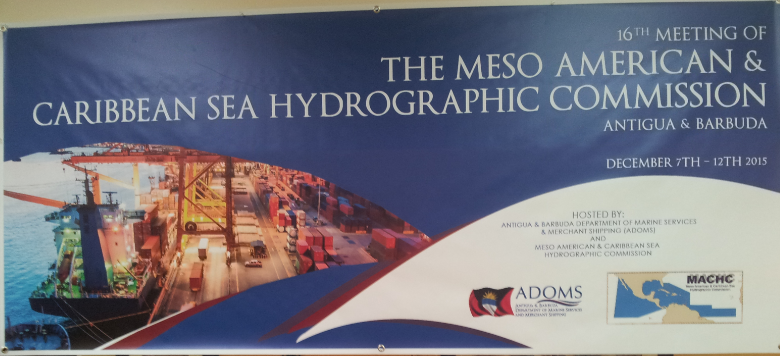 Overview
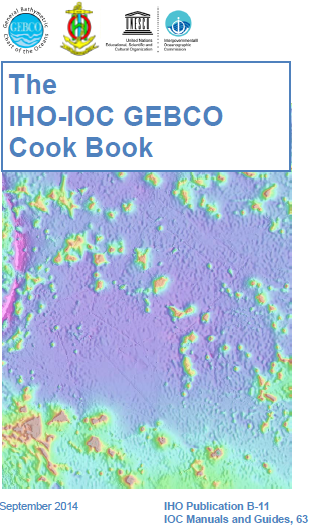 Principles
6 Steps to SDB
Canadian case study
Future work
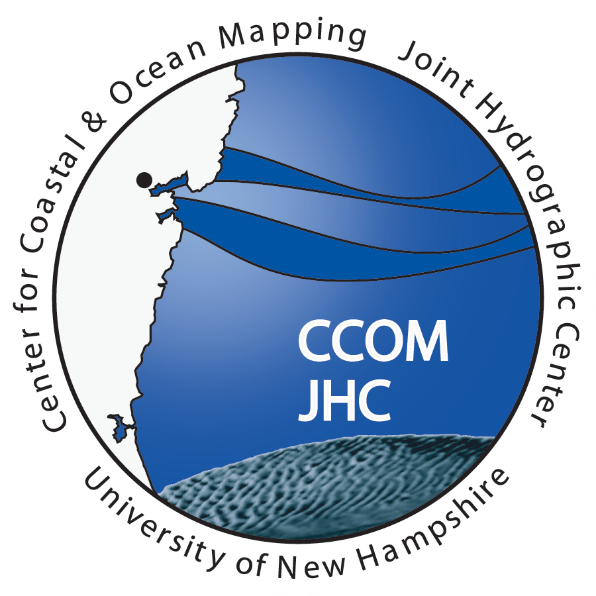 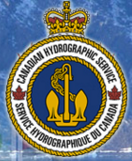 2
Principles
3
Principles / Pretty
LIDAR
Atmospheric attenuation
IR
Bottom return
Blue Green
Sun glint
IR/Red: do not penetrate through water - reflected
Attenuation through water is proportional to depth

Green and Blue are attenuated in different proportions
Seabed scattering
4
[Speaker Notes: Contains animation on click]
Principle / Text
Spectral range penetrating seawater typically between 350nm (UV) and 700nm (red) with following characteristic:
Exponential attenuation of radiance is a function of depth and wavelength
This principle is the base for depth estimation

To simplify, depth can be determined with an equation where M, N and L are empirically determined
5
Required Data
Multispectral sensor
Landsat  8 (free at http://earthexplorer.usgs.gov/), 30m resolution
World view (Digital Globe), 1.85m multispectral resolution
Spot (CNES), 6m multispectral resolution
Colour bands required:
Blue
Green
Infra Red
Benchmark Data: existing bathymetry to be used to determine the M and N factors = Vertical Referencing
6
Steps 1-6
Step 1		Acquire Satellite Imagery
Step 2		Satellite Image Processing
Step 3		Raster Calculator = Vsat = { ln(blue) / ln(green) }
Step 4		Benchmark using mbes or lidar or existing chart
				determine M, N and L using least squares
Step 5		Raster Calculator to calculate SDB Depths
Step 6		Check
7
Steps 1	Acquire Satellite Imagery
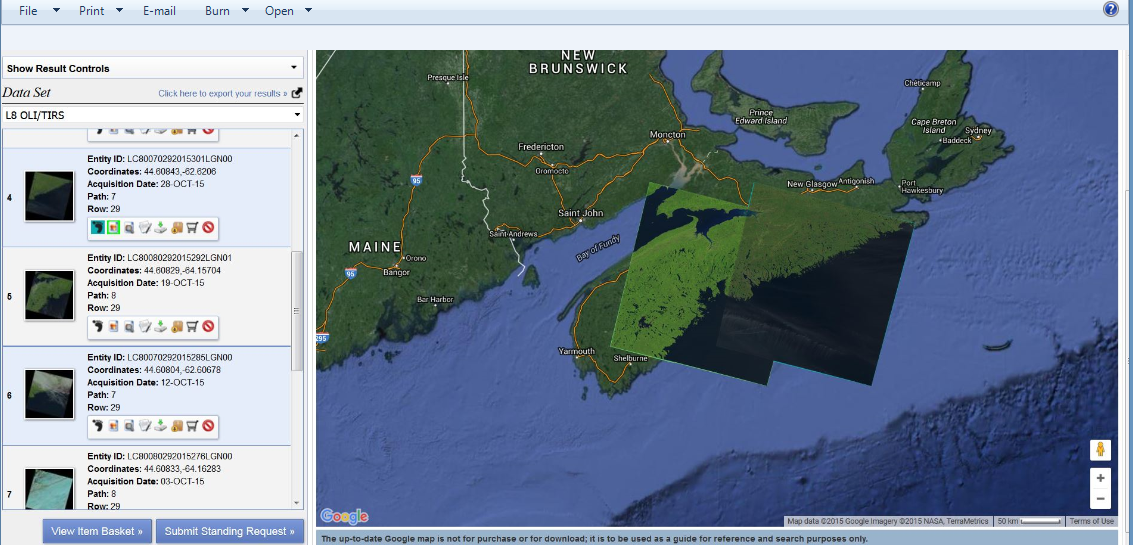 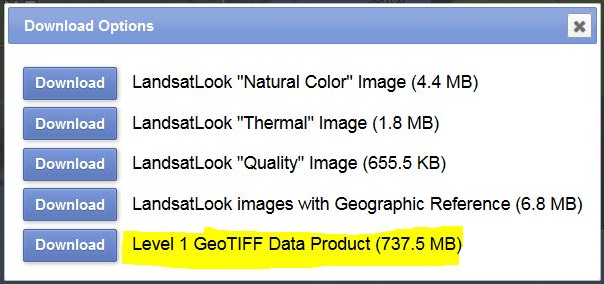 8
Step 2		Satellite Image Processing
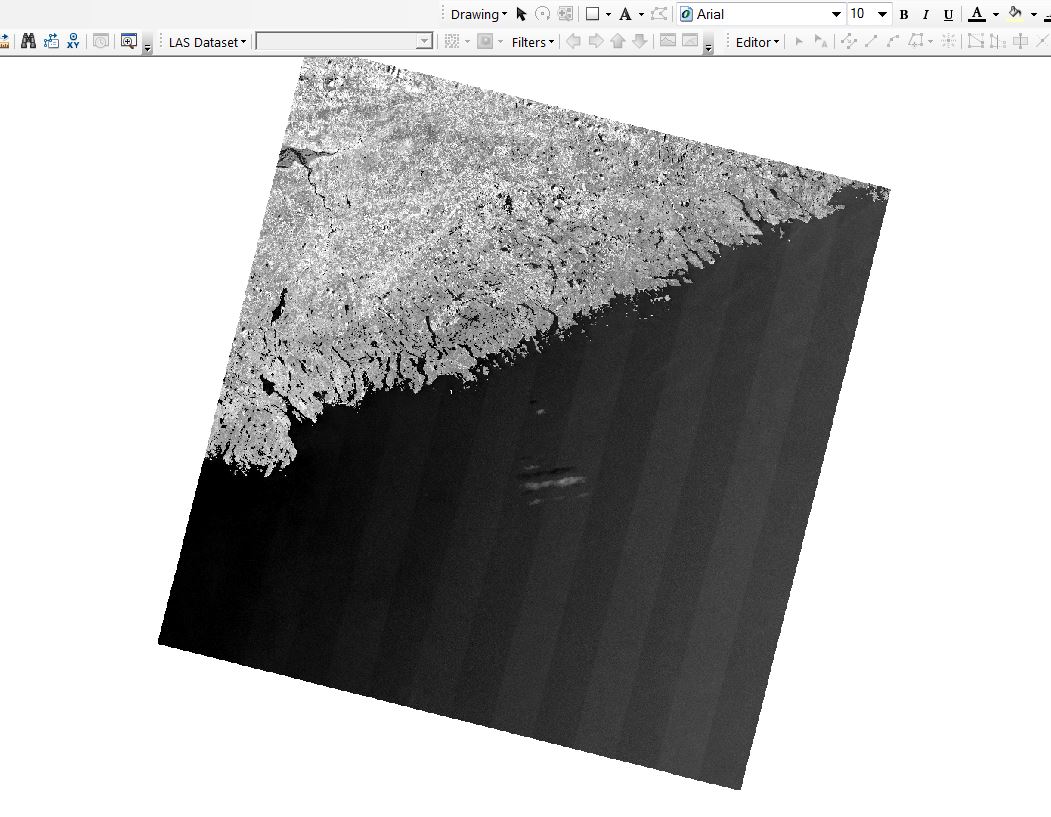 “Bad” scan lines
9
9
Step 2		Satellite Image Processing
Example: April vs. May image (2015)
>> Turbidity
>> Cloud Cover
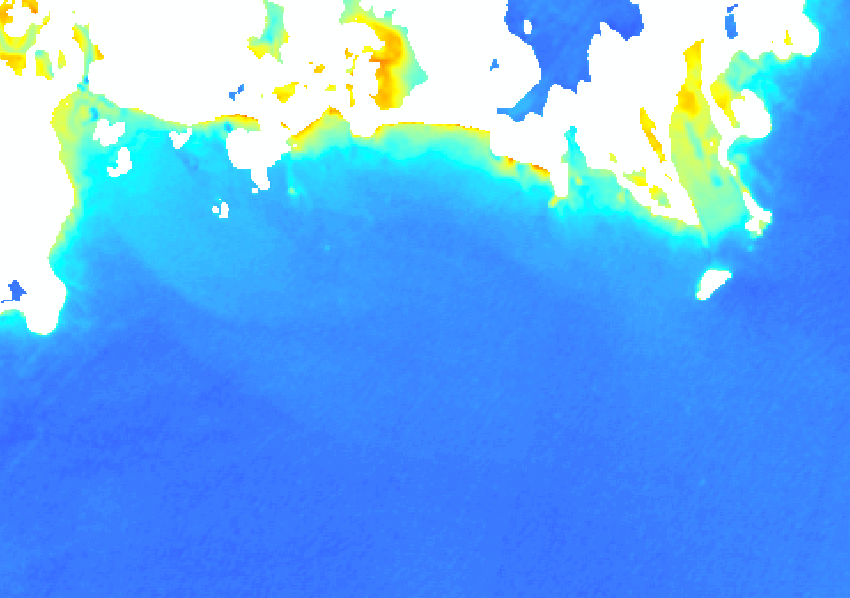 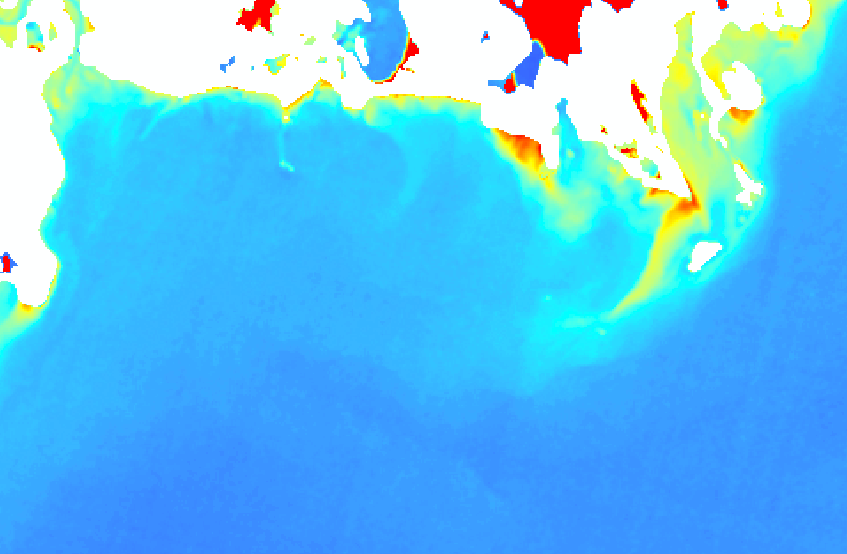 Real feature 
Visible on both images
Cloud cover
Biological growth
10
10
Step 2		Satellite Image Processing
Water Separation
Using the Infra Red band, determine the threshold value for the land/water separation
Tool: ArcMap > 3D Analyst Tool bar
Interpolate Line crossing from land into water
Display histogram
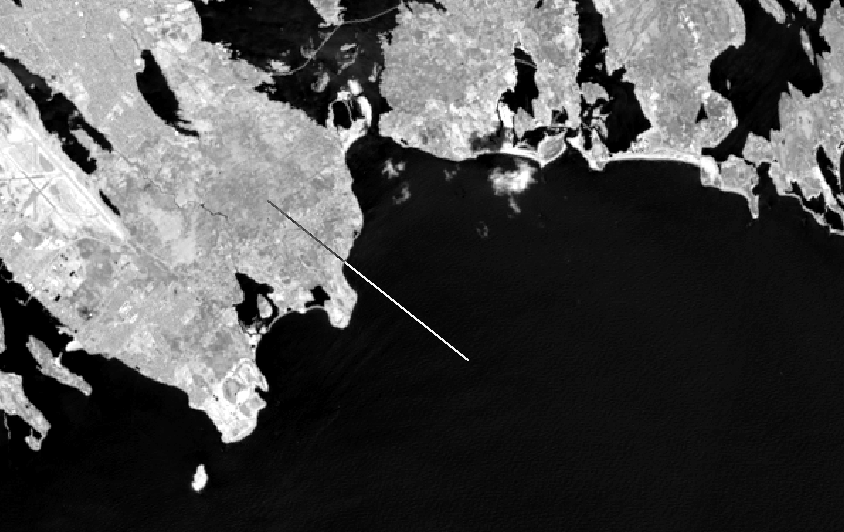 11
Step 2		Satellite Image Processing
Filtering
Apply low pass filter to each image band to remove random noise
Spatial Analyst: convert to float
Low pass filter
Crop to water areas only using the IR layer and determined water separation threshold value
Optional (generally not of use if good image)
Glint/cloud correction
In practice does not make a difference with images free of cloud cover
12
Step 3		Raster Calculator
Apply Bathymetry Algorithm
Compute a new raster


Find a subset area within the benchmark data where computed raster and existing bathy are matching (= free of “fake” depths due to turbidities etc.)
Compute the  M, N and L coefficients by statistical analysis.
13
Step 4		 Benchmarking
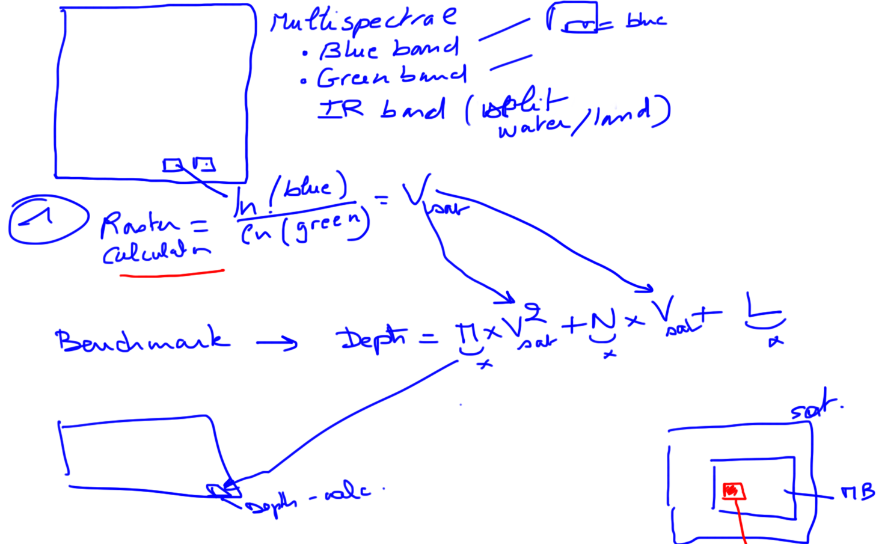 14
Step 5		 Calculate SDB Depths
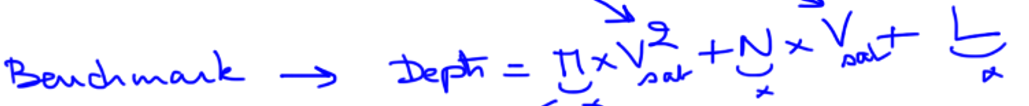 15
Step 6		 Check
Key Notes….
Make a plan
Know your data
QC
16
Example of result – Nova SCOTIA
17
Step 1 & 2		Acquire Satellite Imagery
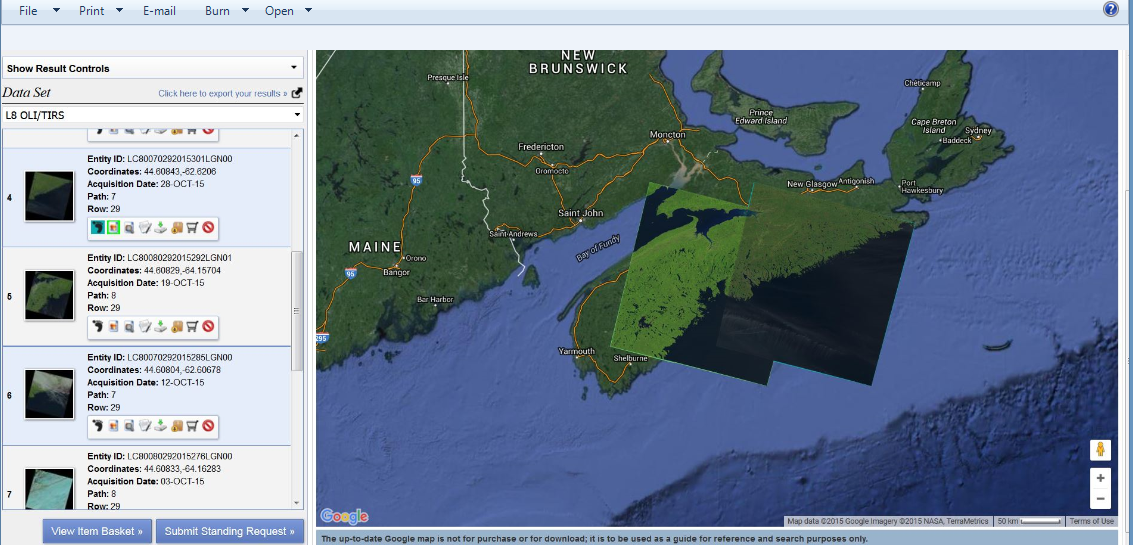 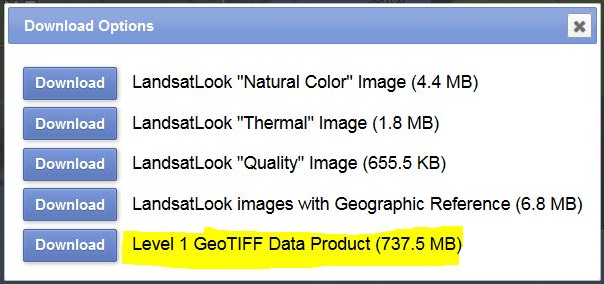 18
18
Step 1 & 2		Acquire Satellite Imagery
Looking for an area with good match between the known bathy and image
Use subset to compute coefficients
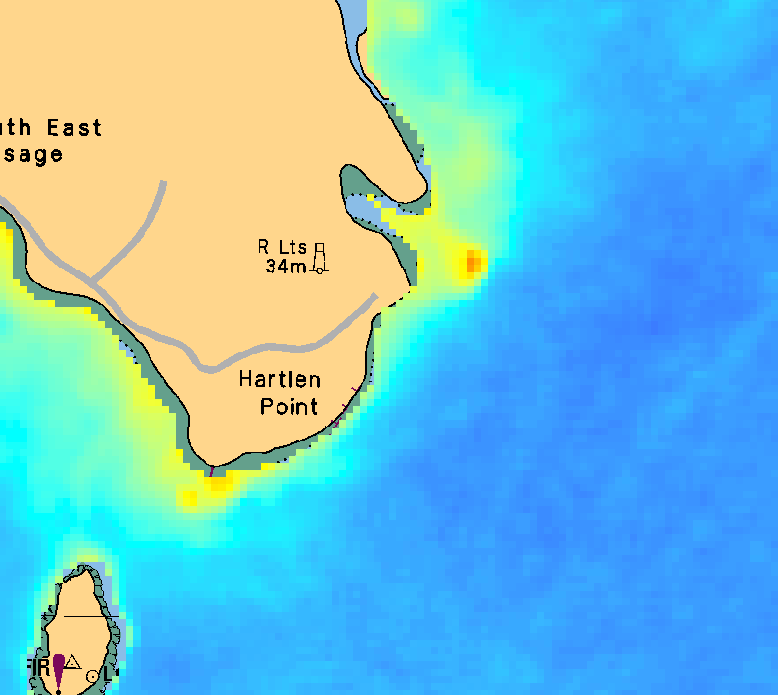 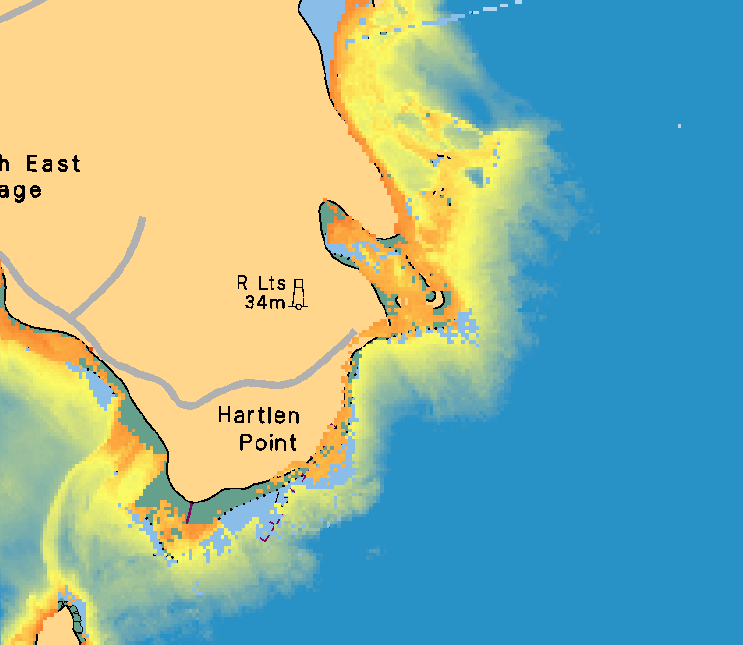 Reference bathy
Satellite Extracted
19
[Speaker Notes: Reference bathy is LIDAR data (Hawkeye II)]
Step 3 & 4	Raster Calculator
Formula: using Trendline, 2 degress polynomial.
Use raster calculated with same coefficient
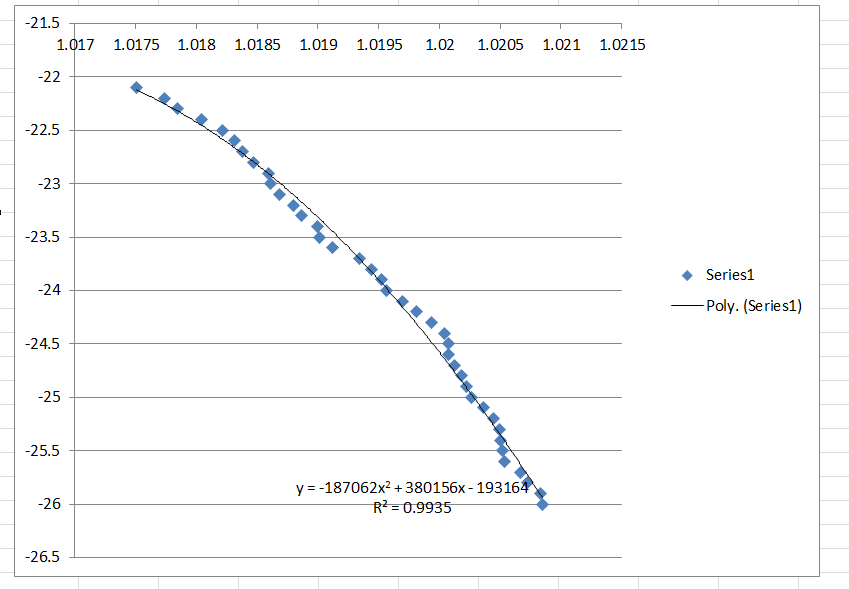 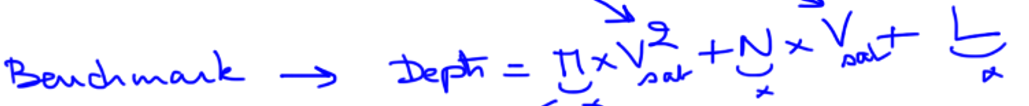 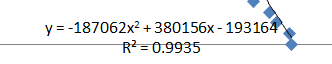 20
Step 5		 Calculate SDB Depths
Chart comparison
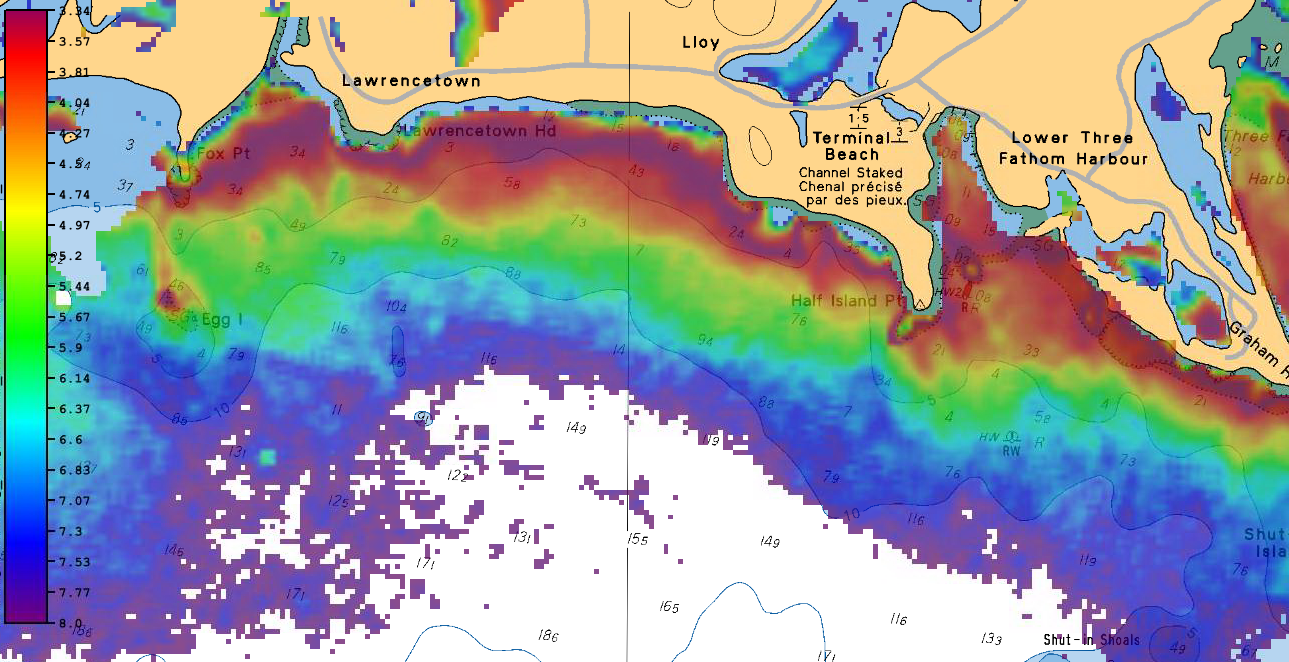 21
Preliminary Results
Chart Comparison
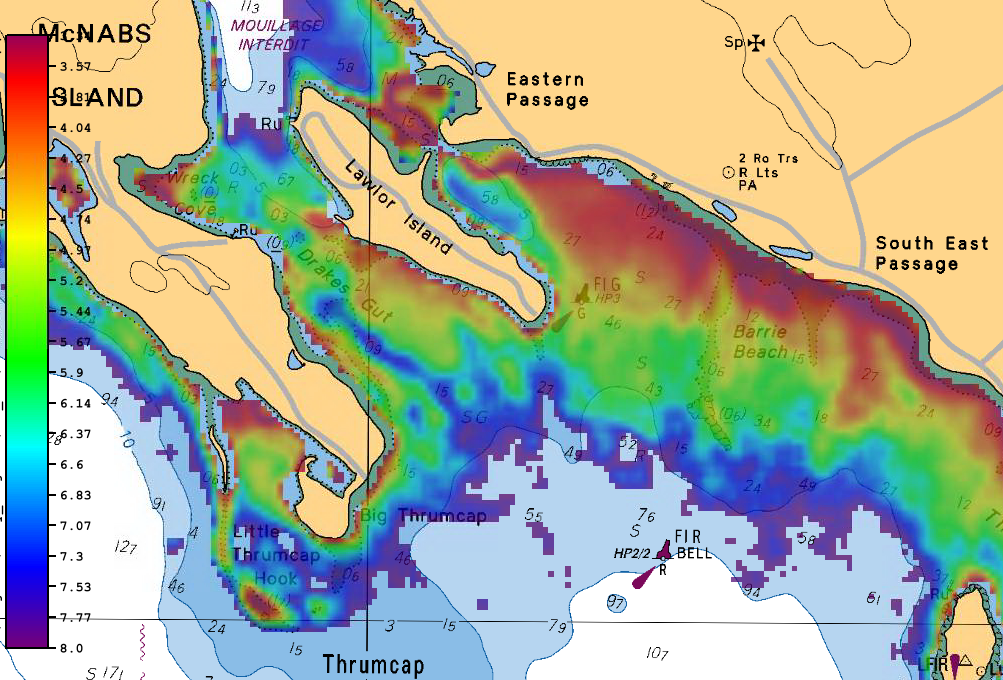 22
Preliminary Results
Comparison with LIDAR 
30m vs. 5m resolution
2 to 3m standard deviation in depth values
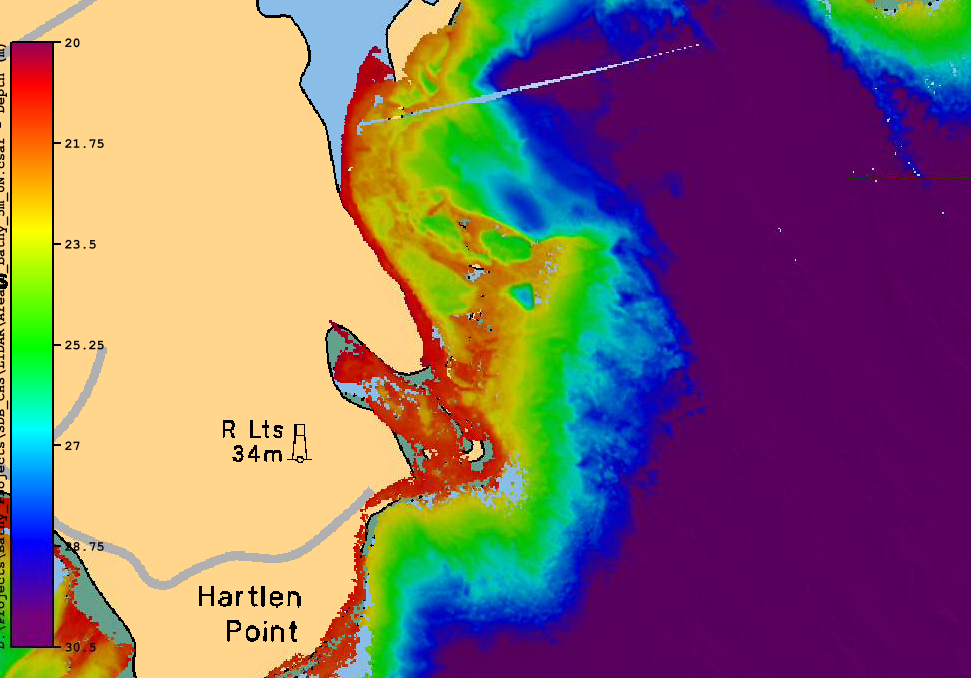 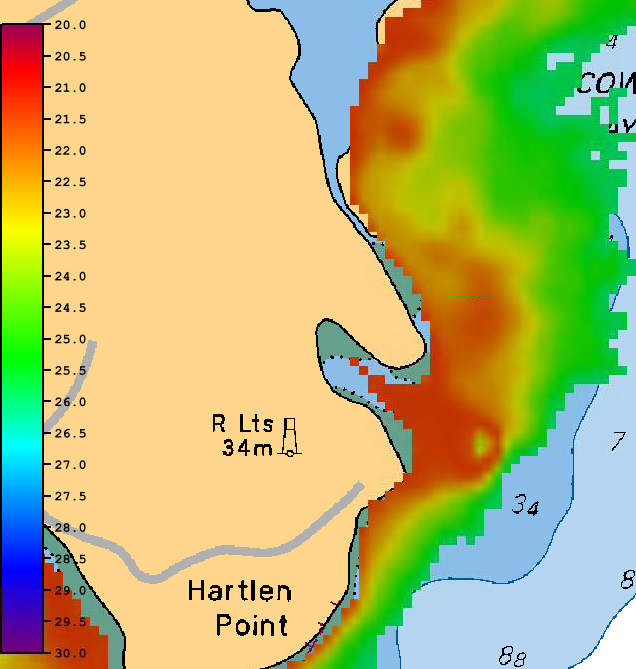 23
[Speaker Notes: There is not more detailed comparison – ideally would need a third multibeam survey to make a full comparison
Cannot compare with charted depths since depths from satellite are relative to ellipsoid – pending getting a chart datum separation model from CHS.]
Visible feature
Overlay with chart 4237
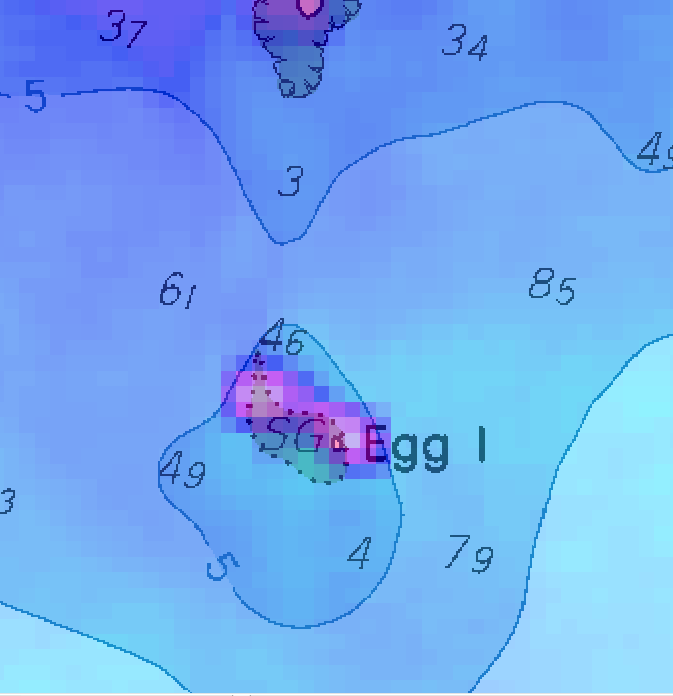 24
Summary
Recap,
We took the GEBCO Cookbook approach to SDB
The process can be accomplished with little cost
There are primarily 6 steps to follow
Preliminary results from Canadian data is promising

Way forward,
Statistical comparison of SDB and Observed
Total Propagated Uncertainty to be developed (UNH)
Thanks for Listening
26